SVEUČILIŠTE U ZAGREBU
PRIRODOSLOVNO-MATEMATIČKI FAKULTET
KEMIJSKI ODSJEK
POSLIJEDIPLOMSKI SVEUČILIŠNI STUDIJ KEMIJE
ANORGANSKA I STRUKTURNA KEMIJA
Zagreb, 14.04.2021.
Sinteza metalo-organskih mreža sa makrocikličkim ligandima
Kemijski seminar 1

 Milenko Korica

Mentor: doc. dr. sc. Tomislav Balić

Prema radu:
H. Zhang, R. Zou, Y. Zhao, MacrocycleBased Metal-Organic Frameworks, Coordination Chemistry Reviews (2015), http://dx.doi.org/10.1016/j.ccr.2015.02.012
Uvod:
Aktualna znanstvena tematika i problematika
Raznovrsna potencijalna primjena:
Petrokemijska industrija
Materijali za izradu senzora
Detekcija manjih molekula
Primjena u separacijskim tehnikama
Adsorpcija, pohrana i skladištenje plinova
Sinteza metalo-organskih mreža sa makrocikličkim ligandima, Milenko Korica
Makrociklički spojevi
Spoj dvije ili više molekula koje su povezane u složenije, organizirane agregate pomoću intermolekularnih interakcija, koji posjeduju jasnu mikrostrukturu.
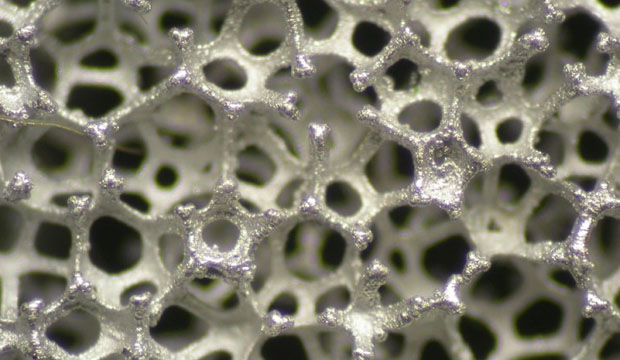 Slika 1. Prikaz poroznih šupljina makrocikličkog spoja
S. Kaskel. The Chemistry of Metal-Organic Frameworks: Synthesis, Characterization, and Applications, 2. izdanje, Wiley, Chichester, UK, 2016.
Sinteza metalo-organskih mreža sa makrocikličkim ligandima, Milenko Korica
Karakteristike i svojstva
Posjeduju odlična katalitička svojstva

Dobri nosači i materijali za stvaranje “domaćin-gost” kompleksa (eng. “Host-Guest” complex)

Selektivnost prema plinovima
Sinteza metalo-organskih mreža sa makrocikličkim ligandima, Milenko Korica
Makrociklički organski ligandi
Podjela:
Krunski eteri   (eng. CE= “Crown Ethers”)
Ciklodekstrini (eng. CD= “Cyclodextrins”)
Kaliksareni      (eng. CA= “Calyxarenes”)
Kukurbiturili   (eng. CB= “Cucurbiturils”)
Pilarareni         (eng. PA= “Pillarenes”)
Ostali organski ligandi
Sinteza metalo-organskih mreža sa makrocikličkim ligandima, Milenko Korica
Metalo-organske mreže (MOF)
Eng. MOF- Metal-organic framework
Polimerni materijal koji posjeduje koordinacijsku mrežu s organskim ligandima
Dobra strukturna svojstva 
Široka potencijalna primjena
Sinteza metalo-organskih mreža sa makrocikličkim ligandima, Milenko Korica
SINTEZA MOF-ova sa organskim ligandima
CE-MOF
CD-MOF
CA-MOF
CB-MOF
PA-MOF
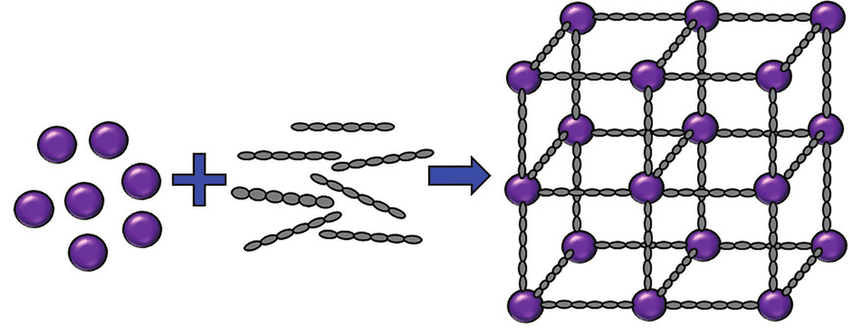 Metalni kation + organski ligand = Metalo-organska mreža
Slika 2. Shematski prikaz sintentsko puta MOF-ova
Schulz, M., Gehl, A., Schlenkrich, J., Schulze, H. A., Zimmermann, S., & Schaate, A. (2018). A Novel Calixarene-based MOF for highly selective NO₂ detection. Angewandte Chemie International Edition. doi:10.1002/anie.201805355
Sinteza metalo-organskih mreža sa makrocikličkim ligandima, Milenko Korica
CE-Metalo-organske mreže
MOF s krunskim eterima sadrži fleksibilne makrocikličke polietere bogate heteroatomima koji mogu vezati elektrofilne vrste stvarajući „domaćin-gost“ komplekse.
NEDOSTATAK: Polieterska jedinica je nepravilno raspoređena u samoj kristalnoj strukturi MOF-a.
Slika 3. Shemtaski prikaz sinteze MOF-ova s krunskim eterom
T. Chen, A. Schneemann, R. Fischer and S. M. Cohen, Dalton Trans., 2016, DOI: 10.1039/C5DT04316F.
Sinteza metalo-organskih mreža sa makrocikličkim ligandima, Milenko Korica
CD-Metalo organske mreže
CD-MOF posjeduje otvorenu poroznu mrežu koju stabiliziraju metalni ioni za razliku od standardnih metalo-organskih mreža koji su sačinjeni od velikih praznina, nedostupnih za molekule “gosta”. 

Velika stabilnost i trajna poroznost

Primjena: detekecija molekula, adsorpcija plinova
Slika 4. Primjer strukture CD-MOF-a
H. Zhang, R. Zou, Y. Zhao, MacrocycleBased Metal-Organic Frameworks, Coordination Chemistry Reviews (2015), http://dx.doi.org/10.1016/j.ccr.2015.02.012
Sinteza metalo-organskih mreža sa makrocikličkim ligandima, Milenko Korica
CA-Metalo-organske mreže
Prednosti:
- CA lako stvaraju komplekse i inkluzijske spojeve
Mogu se dopirati drugim funkcionalnim skupinama 
Poboljšana svojstva
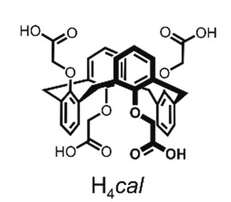 Slika 5. Prikaz kaliksarenskog liganda 
T. Chen, A. Schneemann, R. Fischer and S. M. Cohen, Dalton Trans., 2016, DOI: 10.1039/C5DT04316F.
Slika 6. Prikaz strukture CA-MOF 
Schulz, M., Gehl, A., Schlenkrich, J., Schulze, H. A., Zimmermann, S., & Schaate, A. (2018). A Novel Calixarene-based MOF for highly selective NO₂ detection. Angewandte Chemie International Edition. doi:10.1002/anie.201805355
Sinteza metalo-organskih mreža sa makrocikličkim ligandima, Milenko Korica
CB-Metalo-organske mreže
Prednosti
CB-MOF-ove odikuje velika termalna stabilnost, trajna poroznost i dobre adsorptivne karakteristike
Pogodni za stvaranje MOF-ova manjih dimenzija

Nedostatci:
 Nepogodni za stvaranje MOF-ova većih dimenzija
Sinteza metalo-organskih mreža sa makrocikličkim ligandima, Milenko Korica
CB-Metalo-organske mreže
Slika 7. Prikaz strukture MOF-a sa CB ligandome
H. Zhang, R. Zou, Y. Zhao, MacrocycleBased Metal-Organic Frameworks, Coordination Chemistry Reviews (2015), http://dx.doi.org/10.1016/j.ccr.2015.02.012
Sinteza metalo-organskih mreža sa makrocikličkim ligandima, Milenko Korica
PA-Metalo-organske mreže
PA-MOF su suprotni ligandi po svojstvima od kaliksarena
Manja fleksibilnost liganda
Struktura PA-MOF rigidnija
Nedostatak:
 uvijek nastaju kao enantiomeri koje je teško razdvojiti
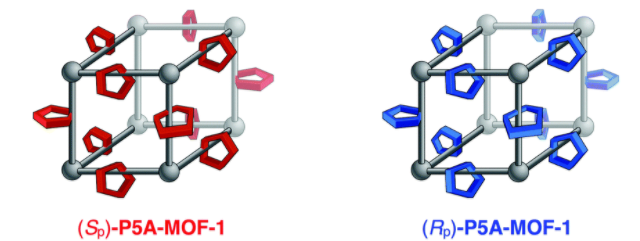 Slika 8. Prikaz enantiomera PA-MOF, (rac-P5A-MOF-1
Strutt, N. L., Zhang, H., & Stoddart, J. F. (2014). Enantiopure pillar[5]arene active domains within a homochiral metal–organic framework. Chemical Communications, 50(56), 7455. doi:10.1039/c4cc02559h
Sinteza metalo-organskih mreža sa makrocikličkim ligandima, Milenko Korica
Ostali makrociklički ligandi
Dodatne dvije skupine organskih liganada:
 Ciklami, cikleni, N3-nonani
 porfirini, ftalocijanini

Nedovoljno istraženo područje!
Nastankom same Ciklam-MOF ili Porfirin-MOF, materijal gubi mogućnost inkluzije drugih vrsta
Onemogućena daljnja primjena
Sinteza metalo-organskih mreža sa makrocikličkim ligandima, Milenko Korica
Potencijalna primjena
Područje primjene u različitim tehnikama razdvajanja i prepoznavanja molekulskih vrsta
Velika poroznost – adsorpcija, prijenos i skladištenje plinova
Templatna sinteza
Heterogena kataliza
Sinteza metalo-organskih mreža sa makrocikličkim ligandima, Milenko Korica
ZAKLJUČAK
Novo područje istraživanja 
Stvaranje hibridnih materijala 
Nedovoljna istraženost svojstava ovih materijala
Istraživanje potencijalne primjene novonastalih hibridnih materijala
    - Adsorpcija i skladištenje plinova
    - Detekcijske i separacijske tehnike
    - templatna sinteza
    - Heterogena kataliza
Sinteza metalo-organskih mreža sa makrocikličkim ligandima, Milenko Korica
HVALA NA PAŽNJI!
Sinteza metalo-organskih mreža sa makrocikličkim ligandima, Milenko Korica